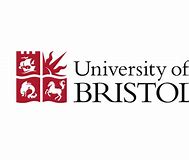 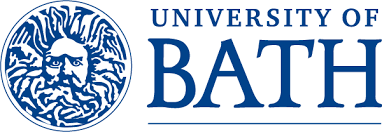 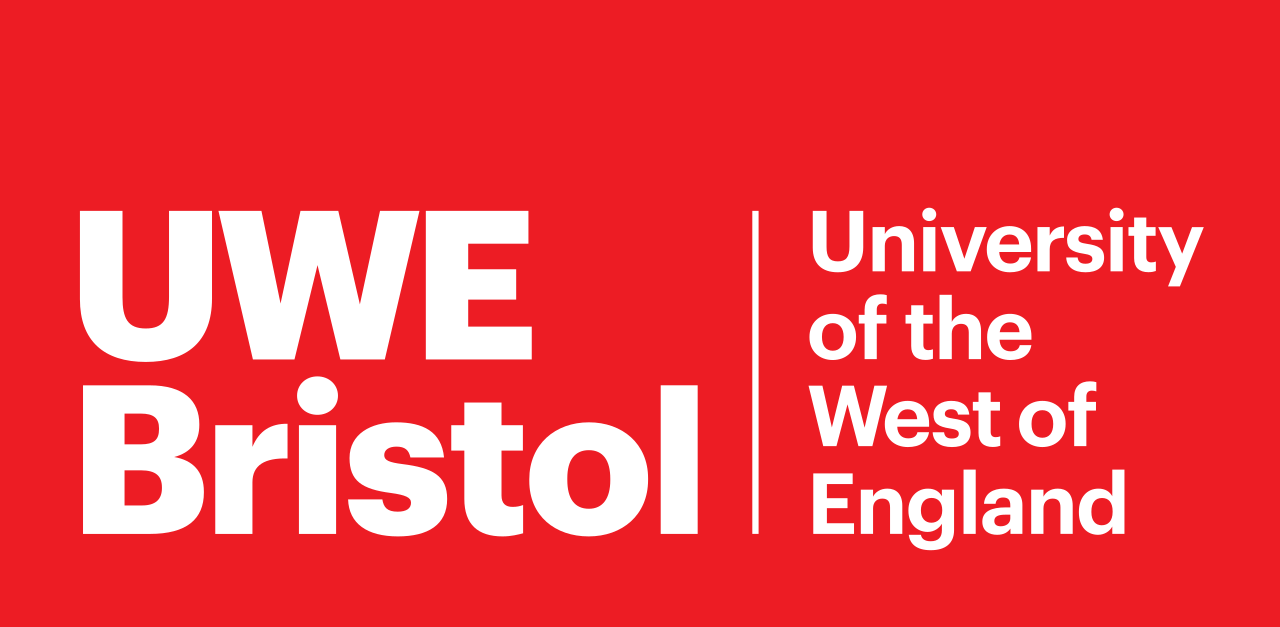 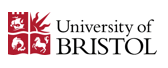 The use of mental health law by relatives with patients with mental health problems: The case of the Nearest Relative
Dr Jeremy Dixon, Dr Kevin Stone, 
Dr Judy Laing & Dr Megan Wilkinson-Tough
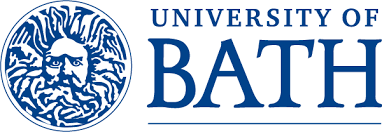 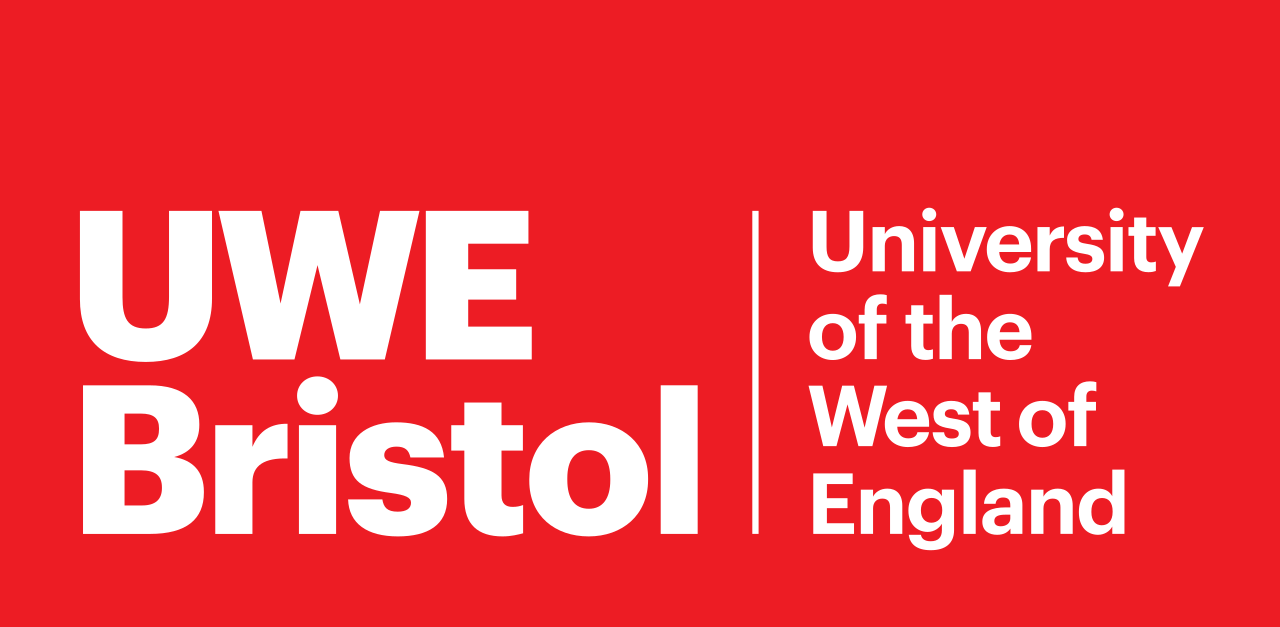 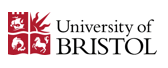 Introduction
In this session we will cover:
 Compulsory detention under mental health laws and the roles of relatives 
 Concepts of carer burden
 The role of the Nearest Relative in England and Wales
 Nearest Relatives’ experiences of carer burden.
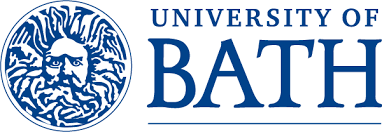 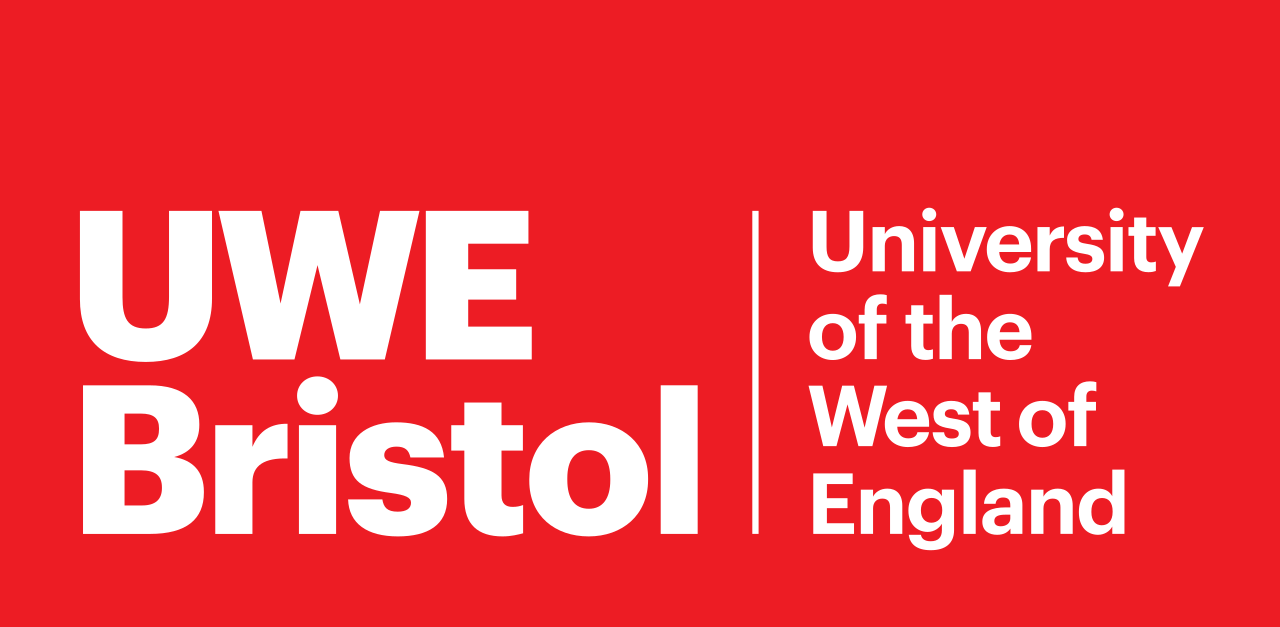 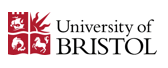 Compulsory detention and family carers
The World Health Organisation (WHO, 2005) recommends that the rights of family members should be reflected in mental health law.  
 However, the way in which families interact with and experience mental health law is often overlooked.
[Speaker Notes: Intro point - Involuntary detention is widely used to contain and treat people judged to have a mental disorder internationally.  
First point  - Countries differ in how they operationalise mental health law.  Generally tilts towards patient rights in the west with carers also being given some rights and protections.]
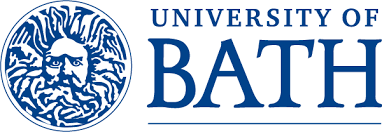 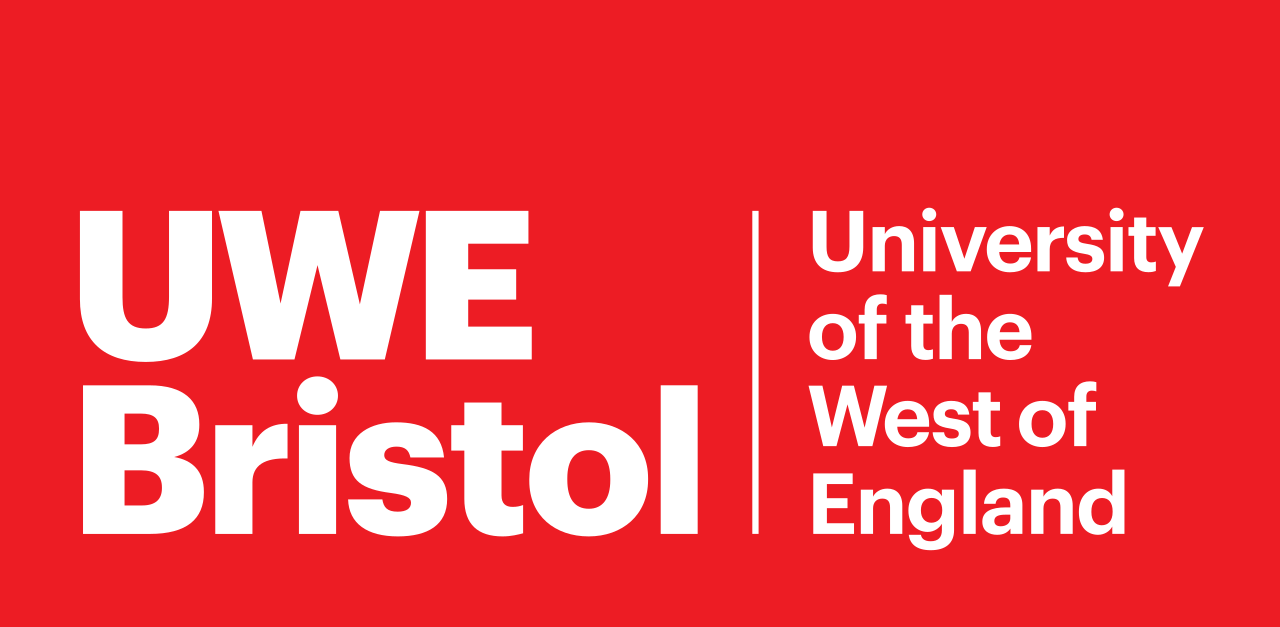 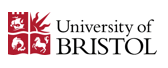 Carer burden
Hoenig and Hamilton (1966) were the first to make a distinction between the objective burden experienced by family carers and the subjective burden of caring. 
 However, some have questioned the assumption that caring automatically leads to ‘burdens’ (Brown and Brown, 2014).
 Qualitative research has found subjective burden to be related to carers’ perceptions of the severity of mental illness illness.  Studies have also found that subjective may be related to the person with the mental health problem being aggressive, using drugs and alcohol or displaying embarrassing behaviours (see Landon et al, 2016).
[Speaker Notes: Point 1 - Here the objective burden can be understood to be a specific issue related to caregiving and the subjective burden can be understood as the feelings aroused by the events related to caregiving.   
Point 2 - In other words, individual interpretation will to some extent affect whether an event is experienced as distressing or not.  
Point 3 – However, qualitative research indicates some common factors - burden increased where the person they were caring for was aggressive, was misusing drugs or displayed embarrassing behaviours]
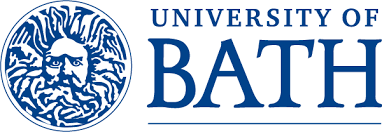 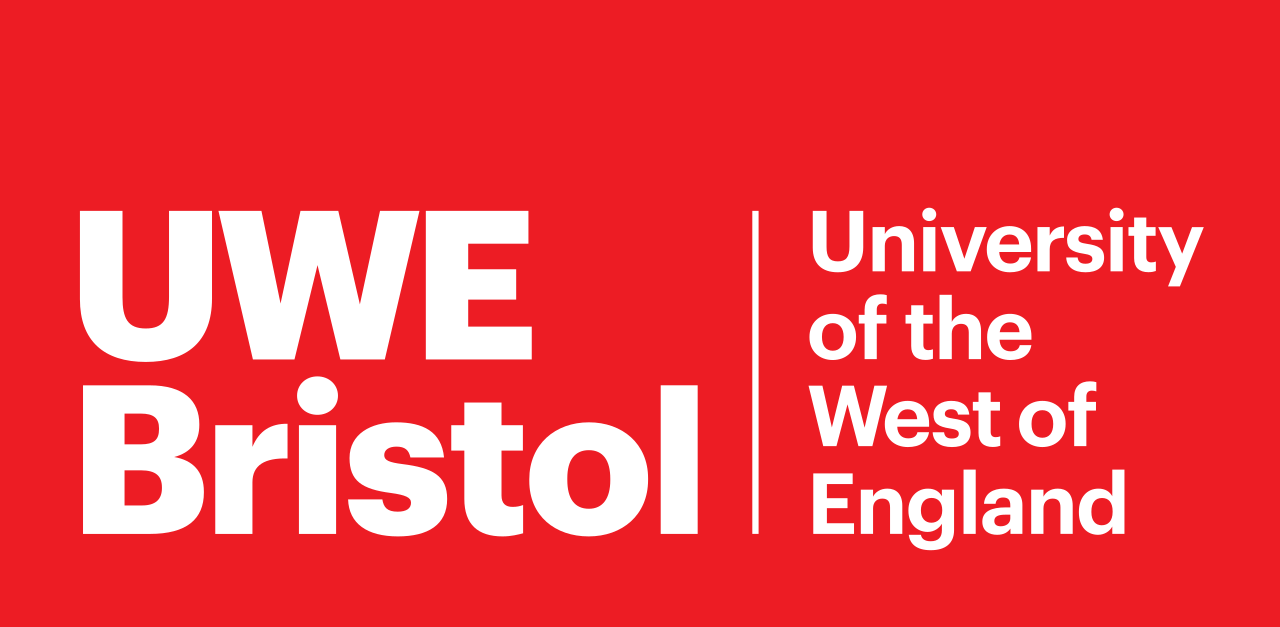 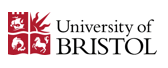 Carer burden
The literature on carers’ perceptions and response to mental health law is limited.  However, it is useful to note the following:
Quantitative research indicates that service users’ legal status does not appear to affect levels of carer burden (Ranieri et al, 2017).
Carers may not be aware of their legal rights and powers (Rapaport, 2003) or may avoid using them (Smyth et al, 2017)
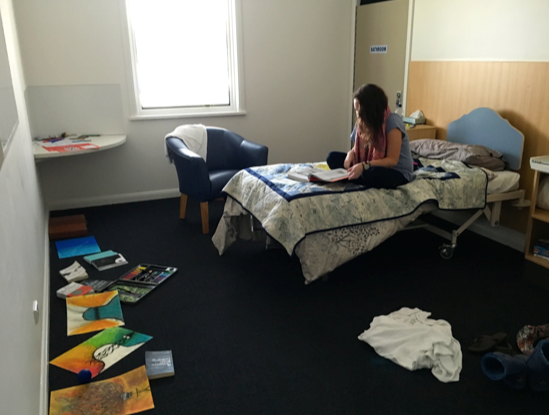 [Speaker Notes: First point – The study by Ranieri is based in Ireland.  It found no significant difference in carer burden for those admitted under section or voluntary patients.  However, where patients were voluntary the study indicated that carers had been much more involved with day to day care.  They suggest that it may be useful to investigate whether this has a preventative effect.  This needs to be seen in the context of other studies about feelings about treatment - Carers have high levels of satisfaction with the treatment compared to their relatives detained in hospital – carers rated care as less coercive then users and also rated procedural justice more positively (levels of force and involvement in treatment decisions) (Giacco et al, 2012).  
- Rapaport study focussed on NRs and found they were generally uninformed of their rights.  The study by Smyth is based in Ireland and found that relatives were reluctant (as were professionals) to make an initial application for assessment on the grounds that it would spoil their relationship with the patient.  
Wilkinson and Andrew study – Professionals seen not to appreciate the emotional impact of the admission on them and nurses were also seen to be critical towards carers.  Quote – “They (professionals) should appreciate me for who I am.
I’m his wife. I’ve lived with him for 30 years. I know him better than anybody. I’m not questioning what they do,
I’m not complaining, I’m just trying to help make it easier for everybody”.]
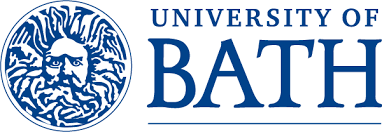 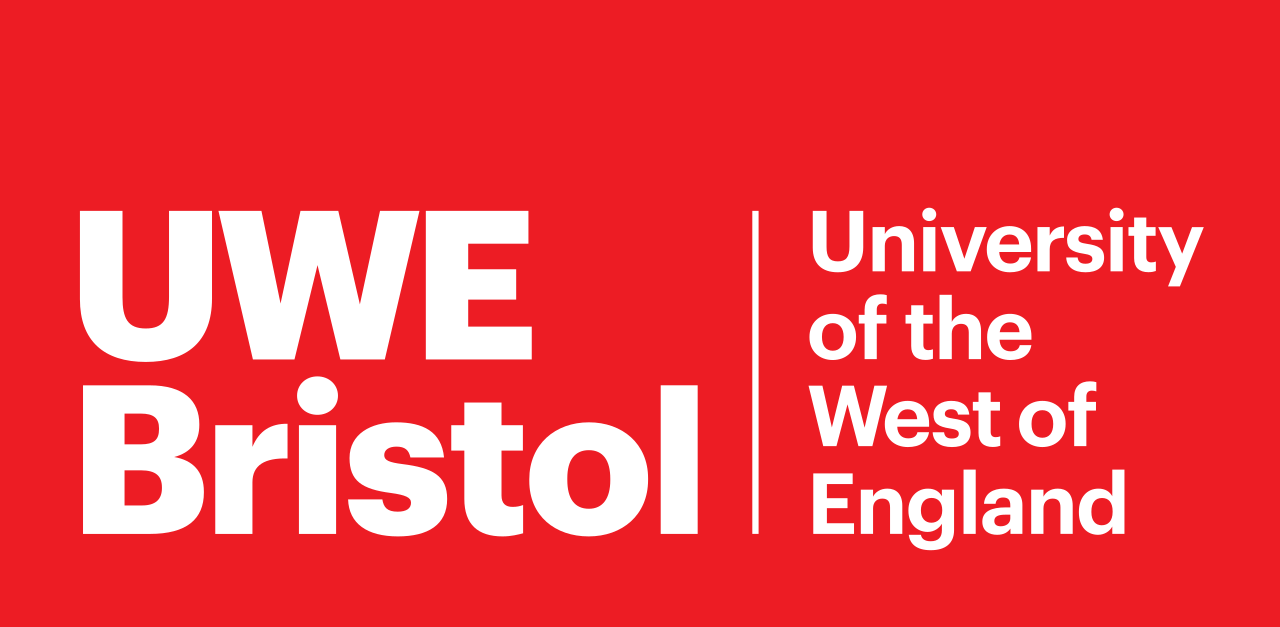 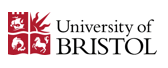 The Nearest Relative role (1)
The Nearest Relative role was introduced into Mental Health law in 1959.
 The role has been retained under the Mental Health Act 1983 (as amended by the Mental Health Act 2007).
[Speaker Notes: Point 1 – Context is the Percy Commission.  Outline the reasons that relatives were given precedence over professional at this time.]
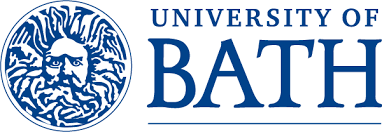 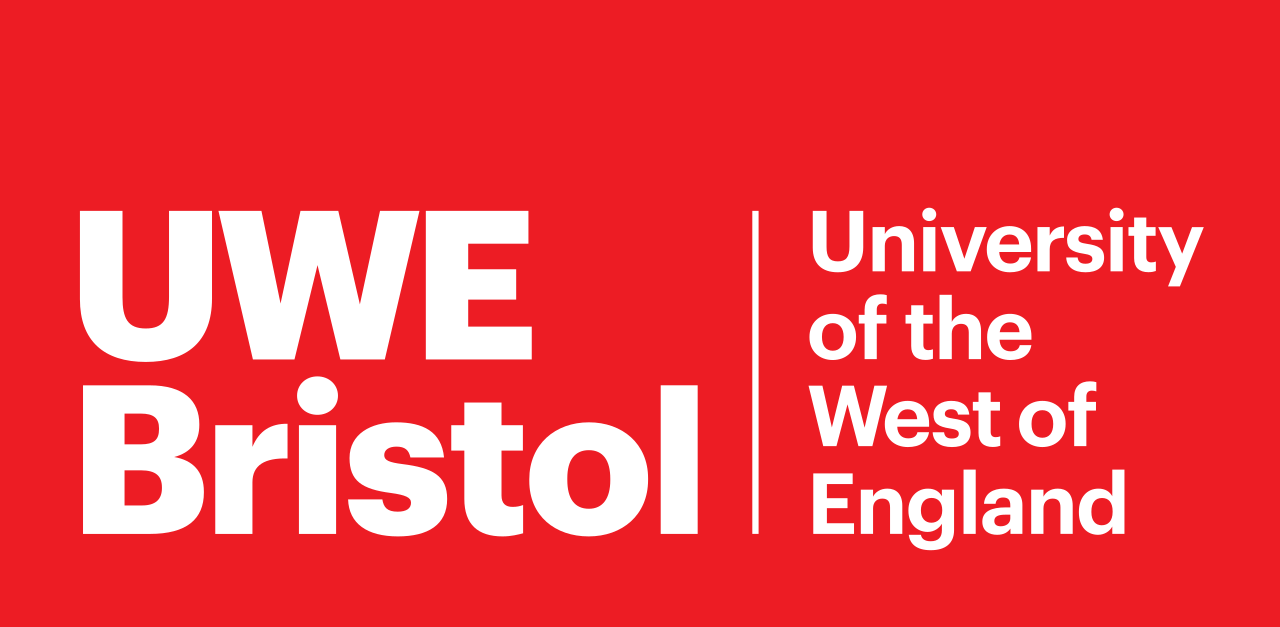 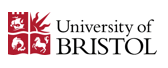 The Nearest Relative Role (2)
The role gives Nearest Relatives the following powers:
The right to request a mental health assessment 
The right to be consulted and object to an application for treatment 
The power to make an application for compulsory admission 
The right to request discharge of an order for detention or treatment or a Community Treatment Order
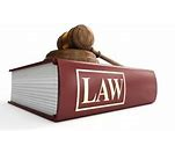 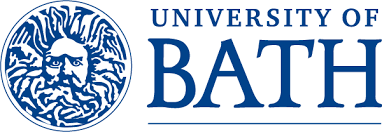 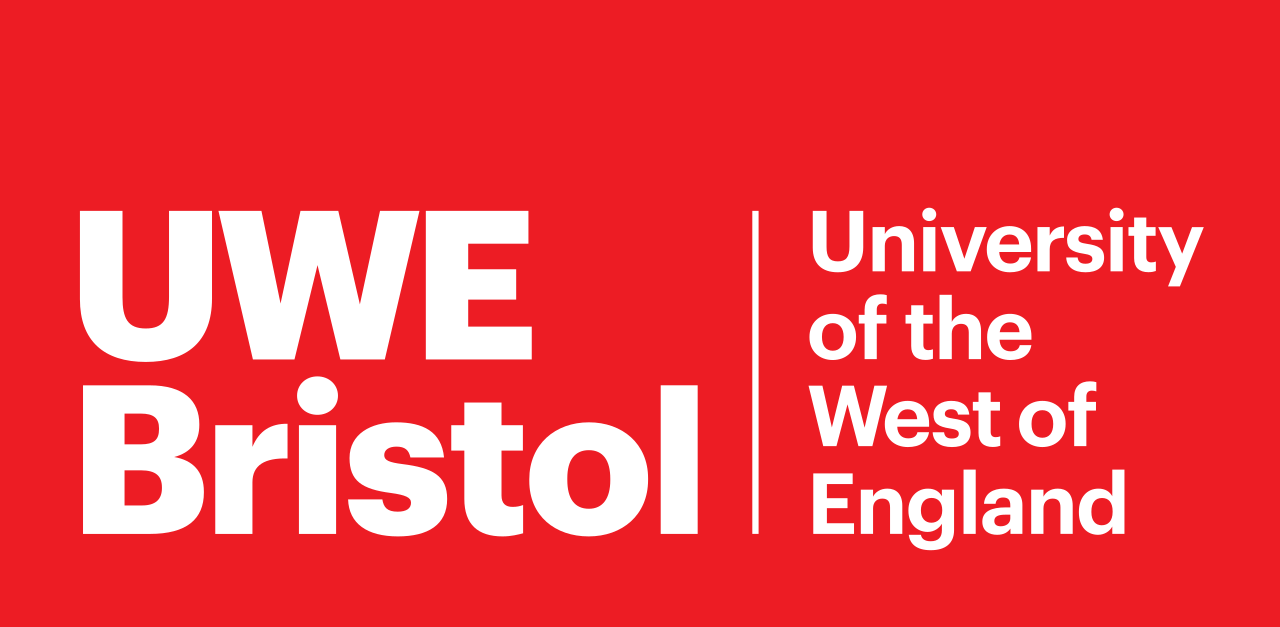 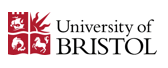 The Nearest Relative role
The following hierarchy of relatives is given under section 26 of  the Mental Health Act 1983:
Husband or wife
Son or daughter
Father or mother
Brother or sister
Grandparent
Grandchild
Uncle or aunt
Nephew or niece
Any other person with whom the patient has ‘ordinarily resides’ or ‘cares for’
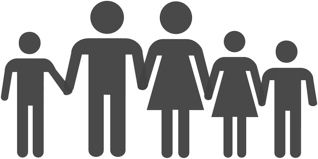 @AMHPResearch @KevinStoneUWE  @Jeremydixon2000
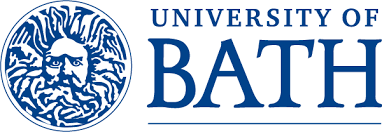 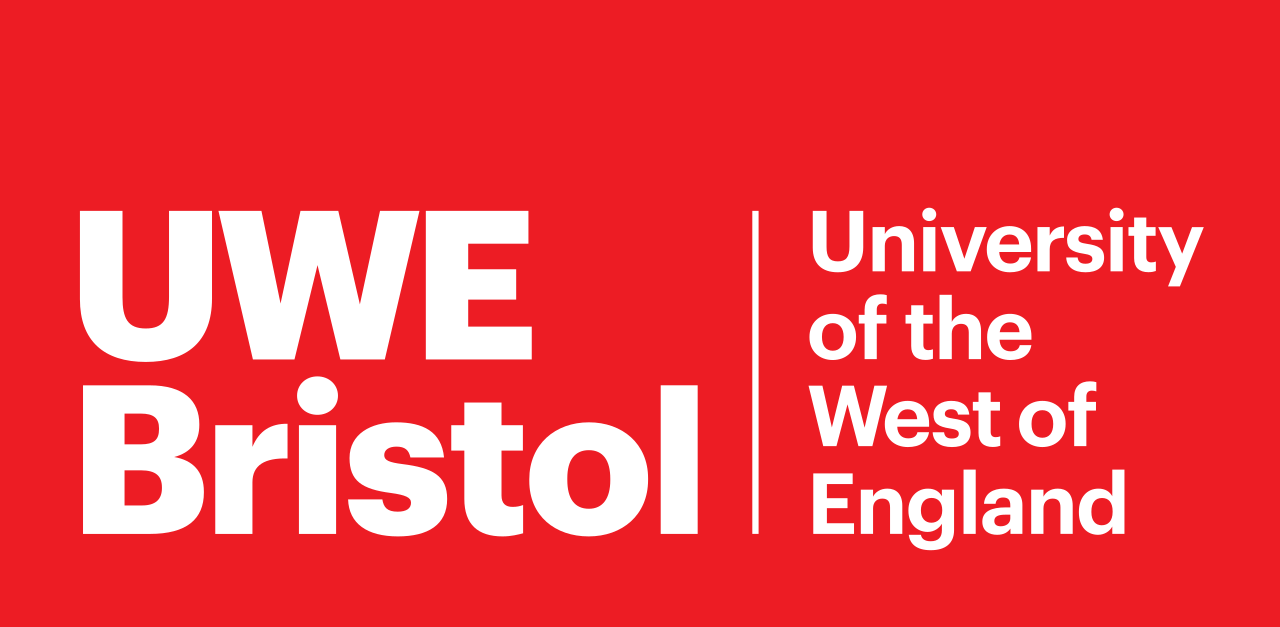 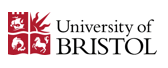 Research Methods
Semi-structured interviews were undertaken with 20 Nearest Relative within England. Participants were recruited by opting-in to the study after having received a letter posted by an Approved Mental Health Professional (AMHP). 

Ethical approval for the study was sought in advance, and granted from a [University ethics committee] in 2017.  In addition to this, approval for the study was sought and received from the Executive Council of the Directors of Adult Social Services (ADASS) in 2016.  Ethical approval then was gained from each local government site.
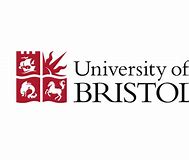 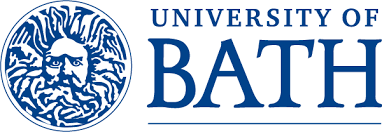 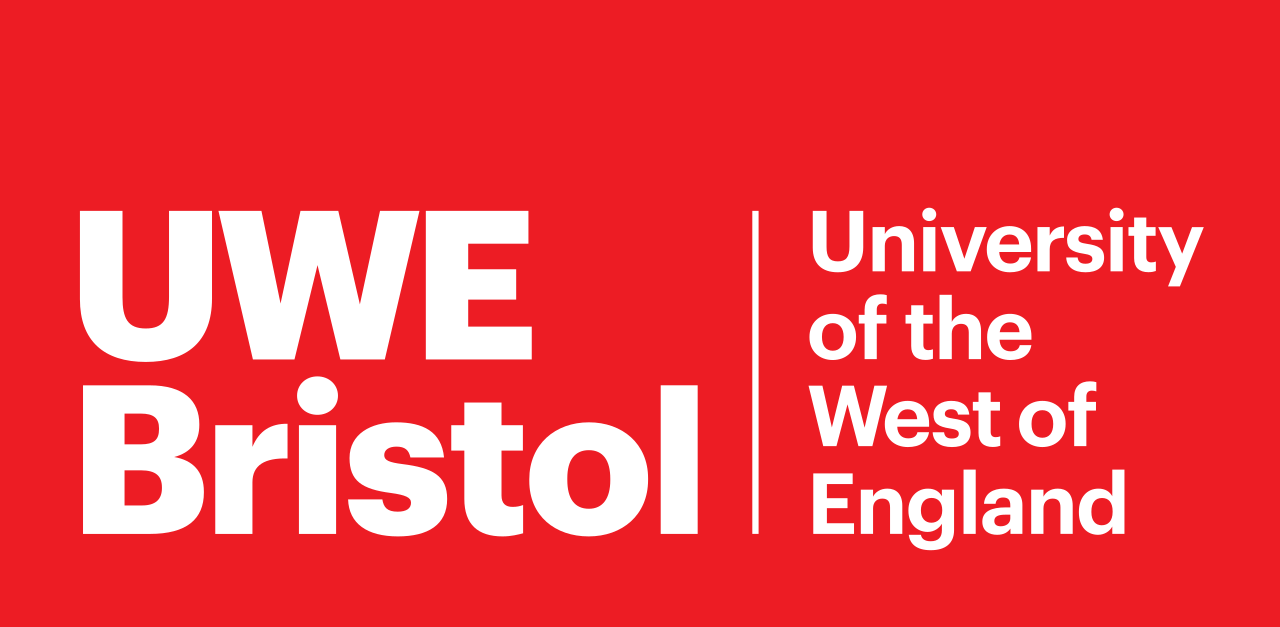 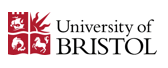 Results: Semi-structured interviews
Dominant emerging themes from interviews
1.Responsibility of being Nearest Relative
Within this theme 1 subthemes emerged:
Responsibility: (a) Positive (b) not the right choice (c) not explained (d) I’m just family
2.Emotional Distress (Communication) 
Within this theme 2 subthemes emerged:
Emotional Distress (Communication) : (a) communicating with doctors (b) Communication from doctors & wards (c) communication in writing
3.Emotional Distress (privacy)
Within this theme 2 subthemes emerged:
Emotional Distress (privacy): (a) invasion of my home (b) invasion of my work (c) invasion of my lifestyle
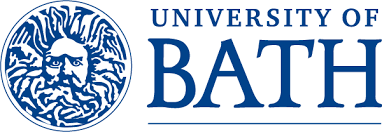 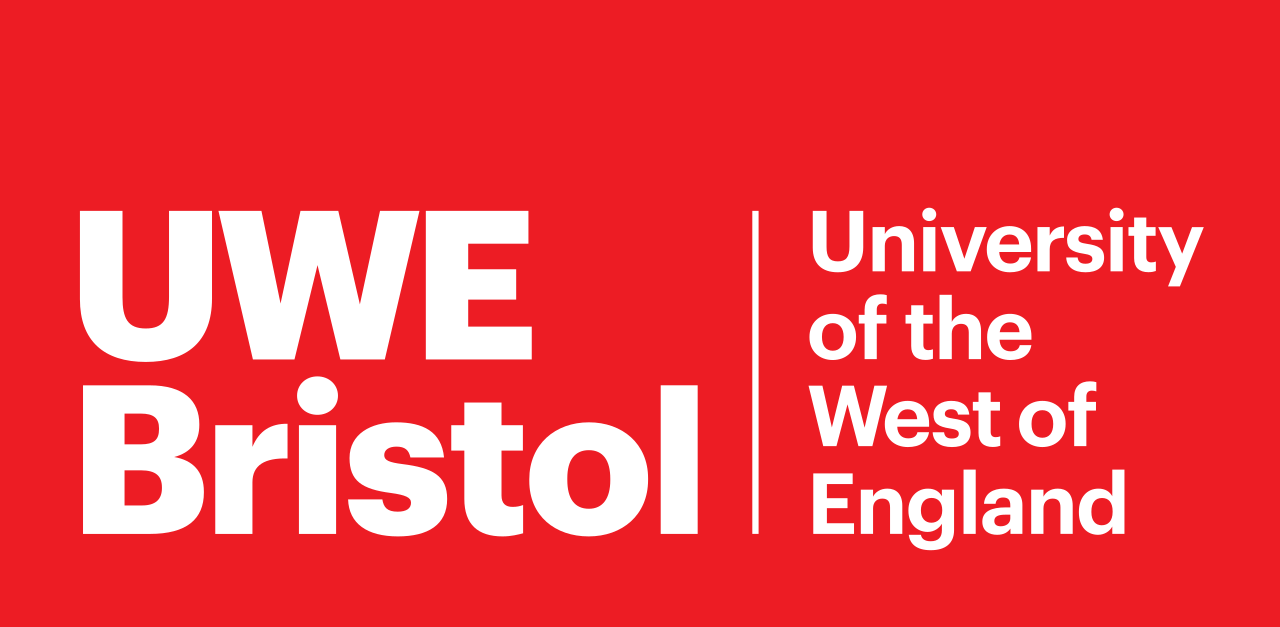 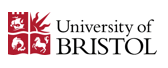 Responsibility – Positive +
Nearest relatives expressed positivity about being identified as the nearest relative.
F:  Well, I was relieved if it meant that I had more say over what happened to [person named] than what is - than his father would have done.
Q:  Okay. Okay.
F:  But it kind of like added an extra- added an extra pressure, I suppose.
Q:  Mm-hmm.
F:  And I also think I just felt, well, of course I'm his next- What could- Why would you even question- Why would you even ask that question? I'm his mother. He lives with me; I've been looking after him; I've been caring for him for the last 20 years. Obviously I'm his nearest relative (NR17).
M:  Yes, perfectly happy to be [Nearest Relative] that and I couldn’t do otherwise.  Yes it’s your duty, it’s not that extreme a thing to be asked to do.  Yes there is a weird sort of … it gives you a sort of power over a person which isn’t a particularly nice thing.  But it was … again with all the circumstances and all the history it all seemed part of a process that had to happen, so I had no problem with at all (NR5).
[Speaker Notes: A Jeremy explained, you are selected as Nearest Relative, it is not a choice for you or for your relative at the beginning.  1st example - This is a mother stating that she was glad she was selected over her sons father.

2nd – seeing it as duty, whilst recognising the ambiguity had no problem with it]
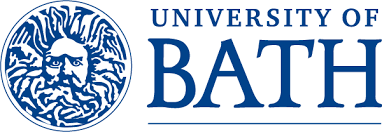 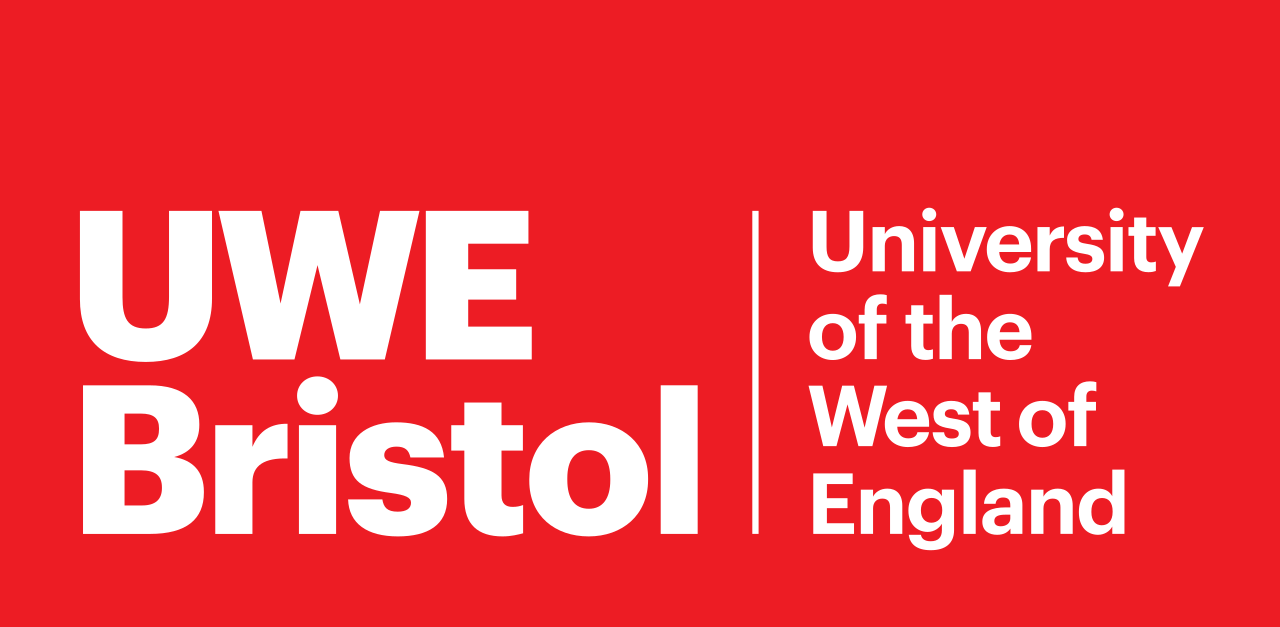 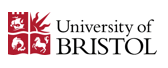 Responsibility – Not the right person?
The nearest relative questioning their objectivity after being identified to be the nearest relative, and also expressing feelings of betrayal.  

F - It’s difficult, isn't it? It’s difficult to tell. I don't know. I don't know. It hasn’t affected my relationship with [person named] because he’s my son and I'll do whatever my damnedest when.
F - The trouble is, being that close, maybe you don’t always do the right thing, which is what you feel guilty about, because you’re not too sure what the hell it is. But what is the right thing? I don't know. 
F- But whether he is, he has felt let down by me for allowing it to happen. You know? On a daily basis I get texts and emails. Please get me out; this is awful. You know? I can't bear it here. I'm going to be attacked by one of these loonies or whatever it is that, you know, he’s texted. And I think I can't- I can't help you; there’s nothing I can do. And that’s horrendous (NR 6).
[Speaker Notes: Here the nearest relative is questioning their objectivity after being identified to be the nearest relative, and also expressing feelings of betrayal.]
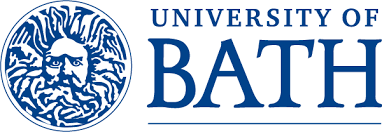 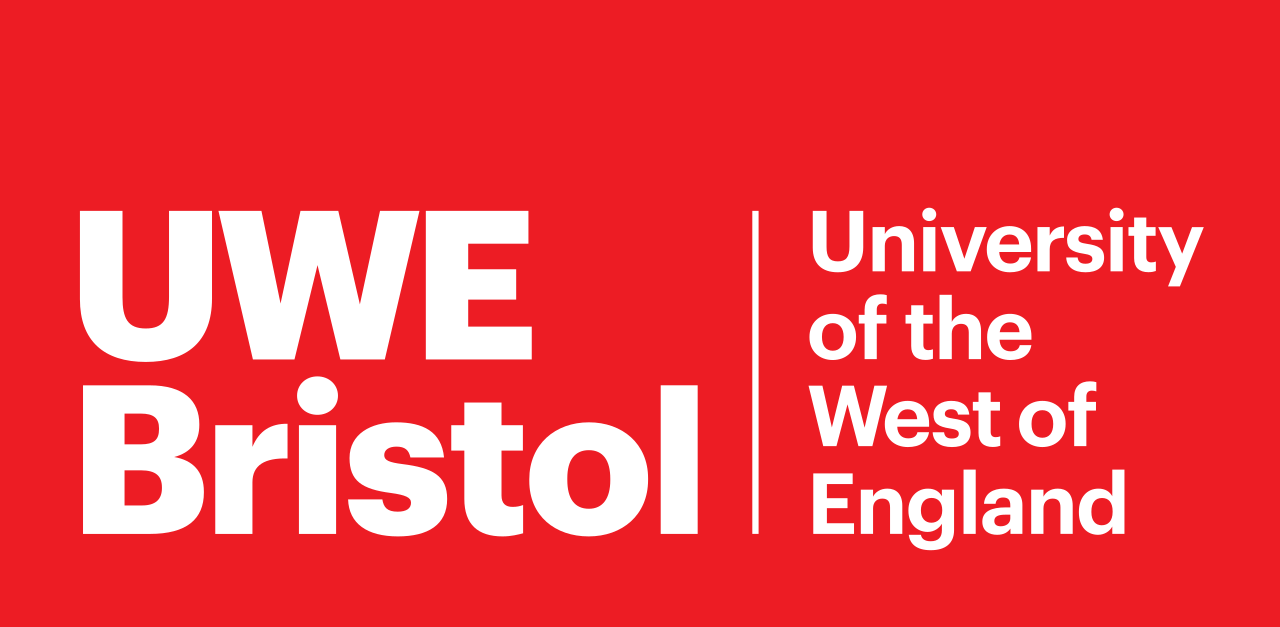 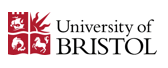 Responsibility – Not explained!
The nearest relative in this study highlighted that the role is not very well explained to them:
M - Well the thing is I don’t know what it meant at the time it was all a bit … there we are and she told me and said what … after we went and that’s it.  
M - It was only when they was going to try and section him that the AMHP, another one, she was lovely as well.  We went up, she drove me up there to [placed named], it was then that she said, no it was said in passing, because as far as they were concerned they were going to section him.  
M - He knew that he was going to be sectioned, she said, it’s not a foregone conclusion, [person named] is not … it was then afterwards I said, well they haven’t even told me that they were going to do it.  
M - And she said, you could have appealed, but if you didn’t know, it was only then that I would know what to do, how, if, whatever.  And she only rang me because I was the nearest relative and she assumed I knew.  I didn’t know … (NR1)
[Speaker Notes: In this example the relative, did not understand their position as nearest relative, and this has implications for rights as how can nearest relative use their powers and rights if not correctly informed of them or being able to absorb them.]
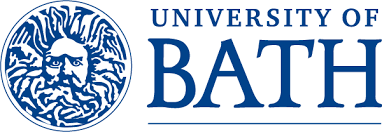 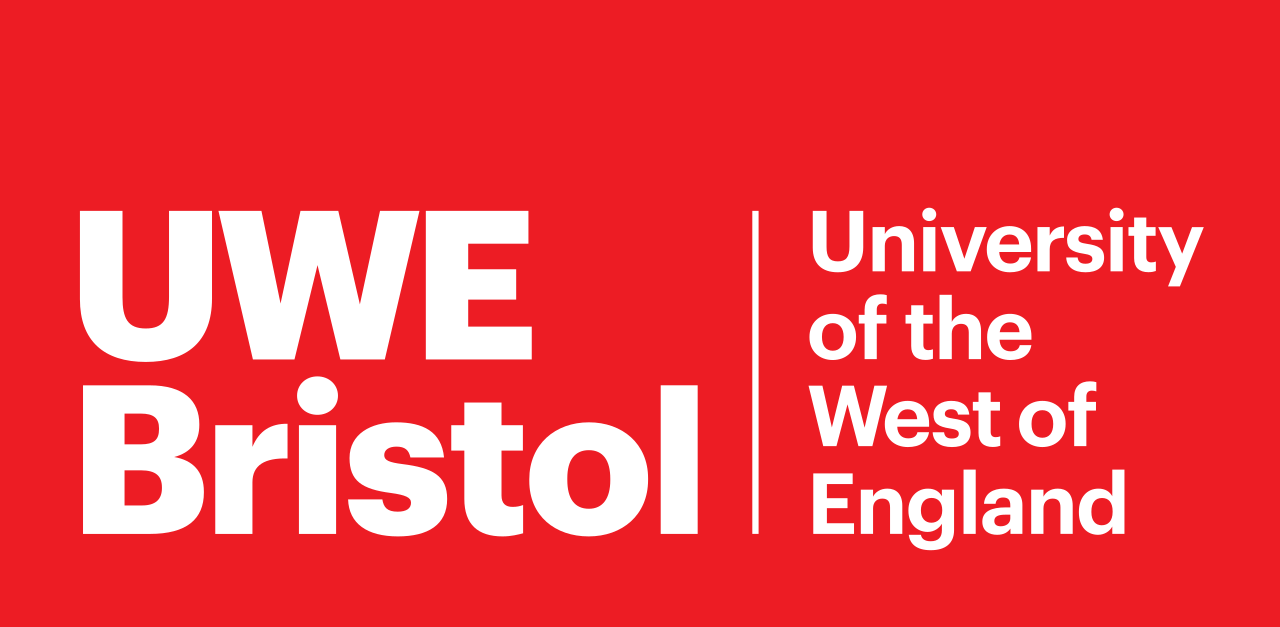 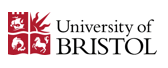 Responsibility – I’m just family
The nearest relative in this study highlighted that their role as a family member superseded being the nearest relative:
F:  Oh it’s tough, but it’s tough being a mum of a son really who’s got mental health problems.
Q:  Sure.  And has anyone offered you any kind of … any support?  Or has anyone ever said that you can talk to somebody or …
F:  No a while ago in [place named] they said there’s [organisation], so I got to know [organisation], and I went along … because four years ago we lived up near [place named] so I used to go along to some meetings sometimes in [place named] which were okay.  And then when I moved to [place named] I went along to some meetings in [place named] , but I found it very negative actually and it didn’t really buoy me at all, it made me feel worse so I stopped going, so (NR 2).
[Speaker Notes: The nearest relative in this study highlighted that their role as a family member superseded being the nearest relative. Her primary role was that of a mother.]
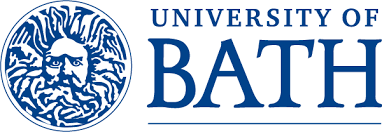 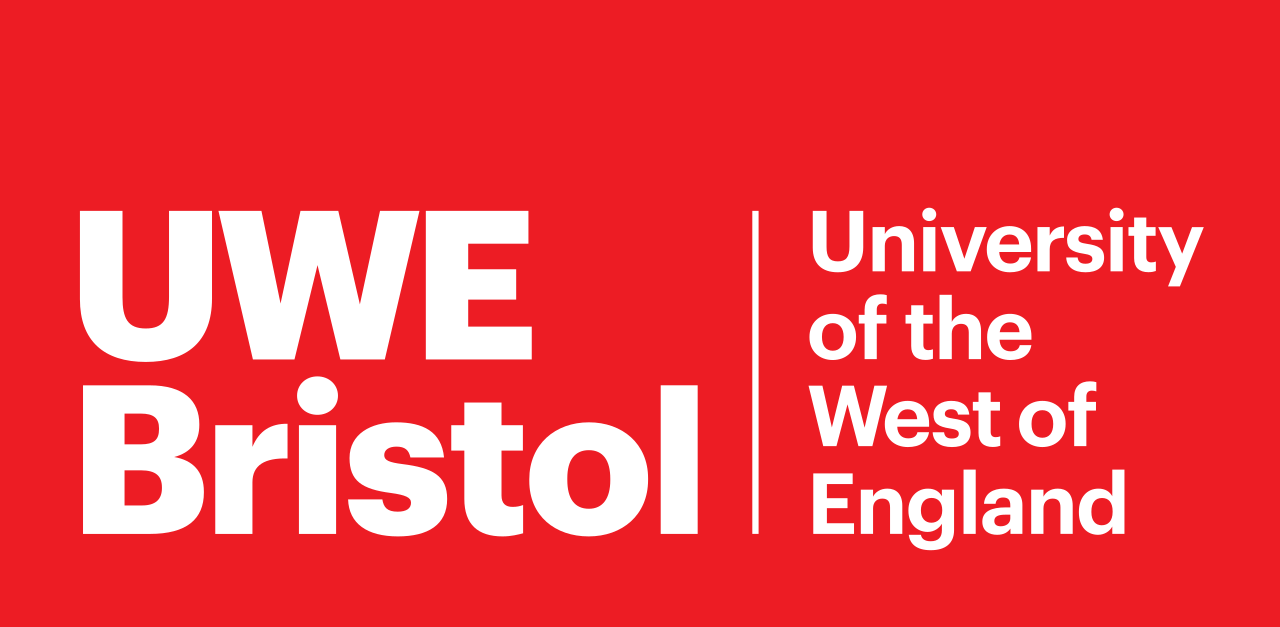 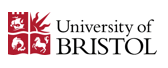 2. Emotional Distress – Communicating with doctors
The nearest relative highlights that communicating with doctors is challenging:
M:   Well it is very frustrating, and also the fact that it is actually difficult for us to actually communicate with these consultants, they don’t want to talk to us..
F:   And they don’t want to talk to us until there is trouble, and then if there is trouble it all comes on our shoulders, so as soon as the shit hits the fan which it often does, we have to step in and cope with everything, but they haven’t been able to tell us anything all along because of confidentiality, it is ridiculous. 
M:   We used to get, I mean for the first few years when he was younger, between his first and second episodes, we often used to go to the quarterly consultants meetings, but ..
F:    They were terrible, they have a piece of paper and they have got a lists of questions they have got to ask, and they asked us these questions.
Continued:
[Speaker Notes: The nearest relative highlights that communicating with doctors is challenging. The male is the NR but the parents made decisions together and so questions again the role perhaps of identifying a single relative.  Also they felt the responsibility again when trouble occurs.]
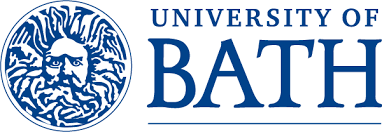 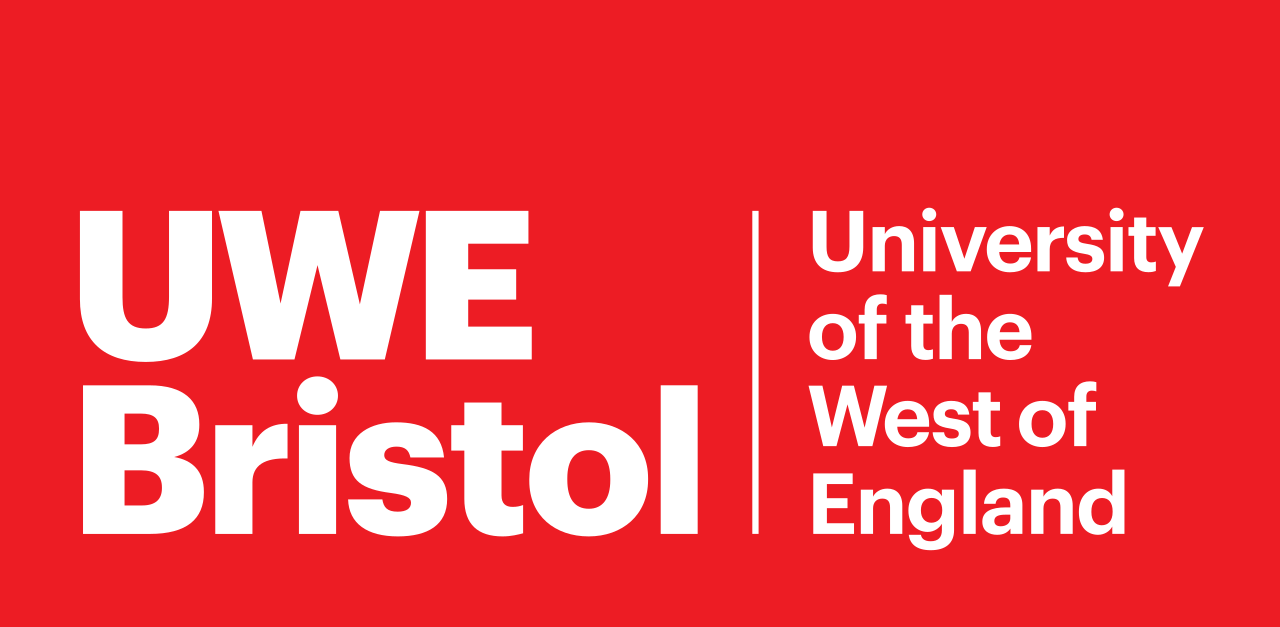 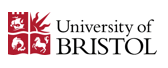 M:   They always go through, I mean yes, there are a list of questions and they ask [person named] so how are you feeling [person named] , are you well? On a scale of one to ten, how do you feel? And of course somebody who has got mental health problems and is possibly psychotic can’t actually necessarily give a straight answer, so you are sitting there thinking, well you know, so on a scale of one to ten where are you [person named] ? And [person named] doesn’t recognise his illness so he says ‘I’m nine out of ten’ or something like that, and we’ll go oh God, you know, so that gets recorded, and then they do ask if we will attend..
F:    No, no first they have to say ‘[person named] , do you mind if we talk to your parents?’
M:   And he never does, and then we have to be wary.
F:    Because we have found that some things we have had have backfired and we wished we hadn’t said anything.
M:   Yes. And of course at the same time we don’t want to be seen to be, you know, not supporting our own son (NR 20)
[Speaker Notes: Nearest reflections on the consultants meetings, and how involvement and confidentiality is managed.]
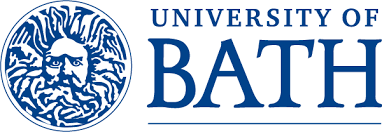 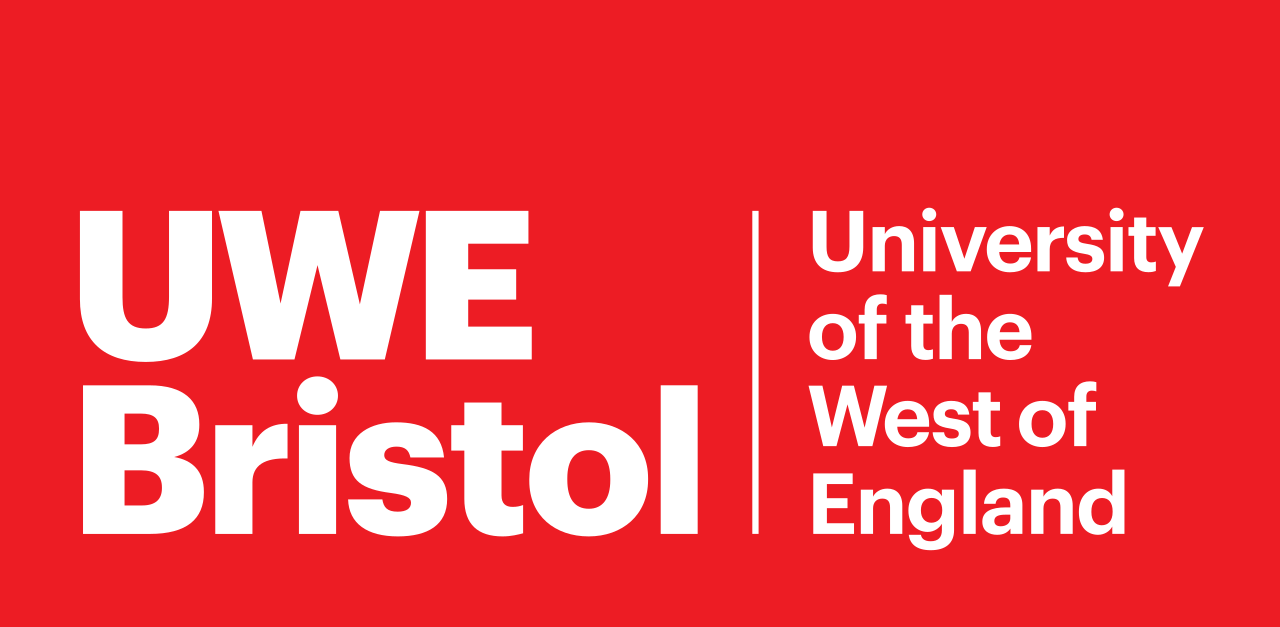 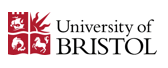 2. Emotional Distress – Communication from doctors & wards
The nearest relative highlights that communicating from doctors is challenging
F - I think the weakness would probably be that there’s hardly any communication between hospitals and the nearest relative, you have to chase any bit of information about your relative. 
F - So you have to chase the doctors, you have to chase the people that are on the wards, so I think that’s a weakness of it, I think it could be a lot better in terms of communication because if you’re the closest relative and you’re expected to make informed decisions about your relative and how ill they are you need to know how ill they are and it was only recently that a doctor gave me a diagnosis of her and she’s been ill for four years. 
F - So I think that’s definitely something that could be improved (NR3).

F - But if I'm the nearest relative of somebody who hadn’t been in this situation before, and given that [hospital named] are pretty awful about communicating and explaining to people and working with nearest relatives, then I- I don't know what they would do because they wouldn’t know what their rights are, they wouldn’t know how to interact with people (NR19)
[Speaker Notes: Lack of communication causing challenges in having an active role as nearest relative, and being able to ask about their rights as nearest relatives.]
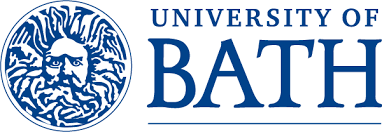 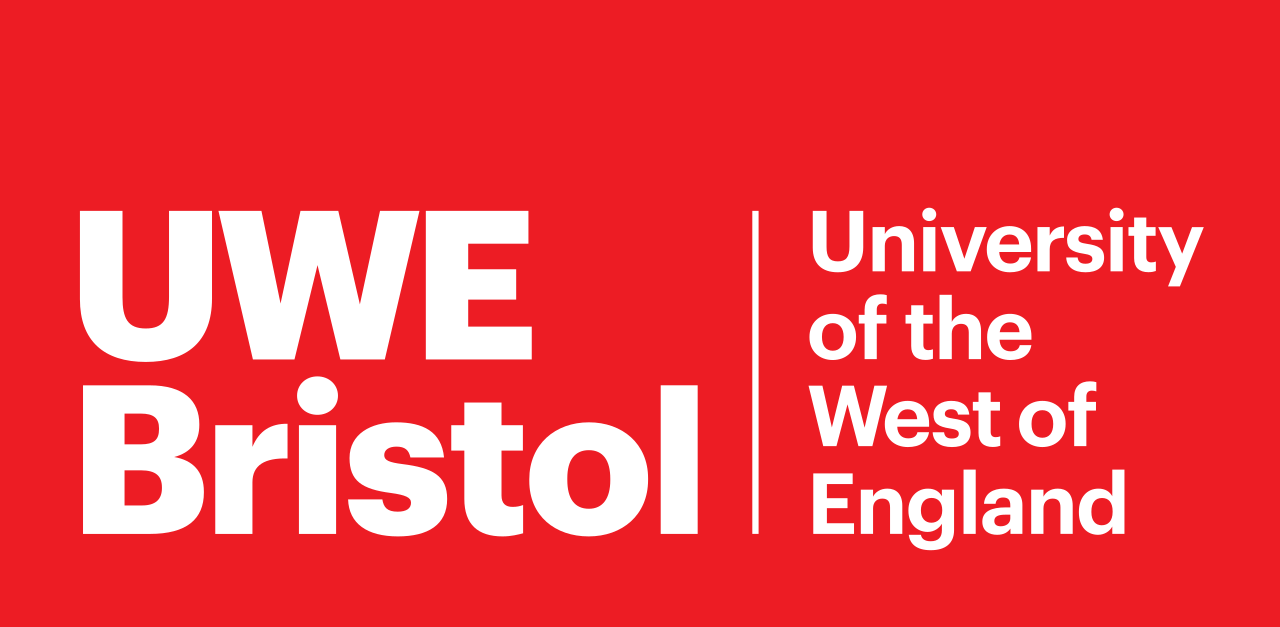 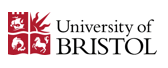 2. Emotional Distress – communication in writing
The nearest relatives highlighted that written communication received in writing created

F:  And the letter was very heavily worded that your nearest relative, I can find it if you like, that your nearest relative can appeal against this.  And that was a bit hard on me as well, because it was like Robbie was saying, look mum, this letter that he received and it was just quite strongly worded saying that your nearest relative could appeal, so that was quite hard …(NR2)


F:  They send me stuff in the post after Aaron’s been discharged about what my rights are while he’s in hospital… (NR19)
[Speaker Notes: Nearest relatives highlighting the impact of what is written on the letters to them, and the timeliness of these on their involvement.]
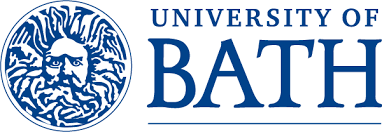 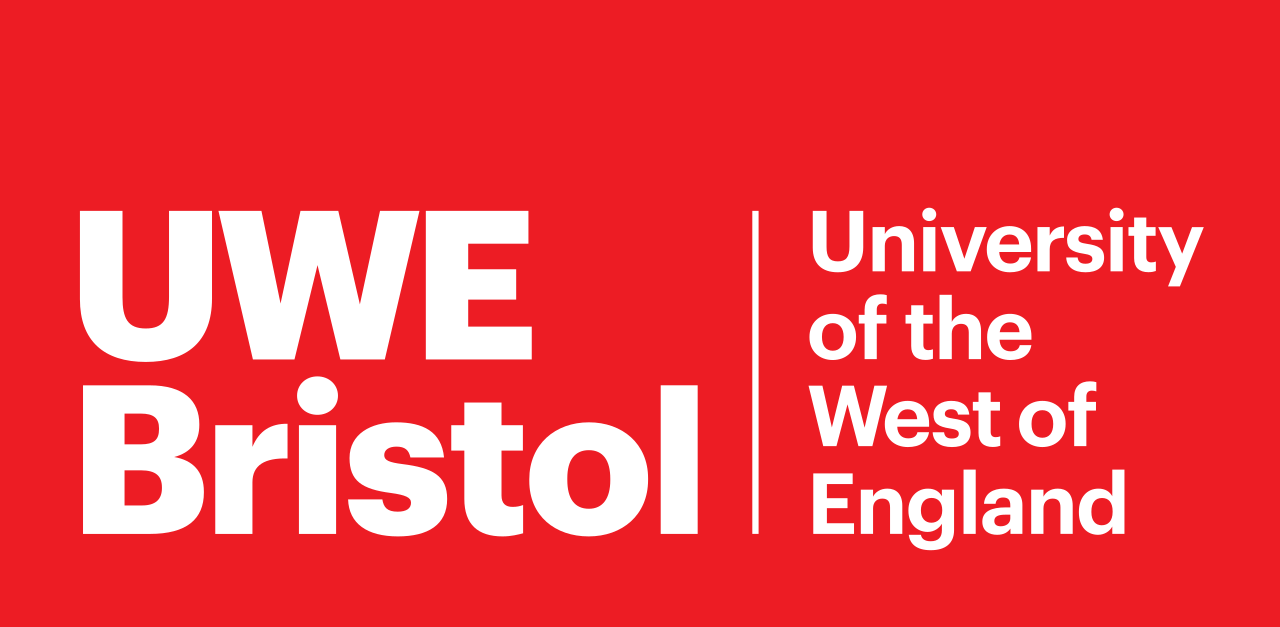 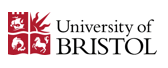 3.Emotional Distress – invasion of home
The nearest relatives highlighting the impact on them at home:
It was partly because we didn’t want them taking him from here because we had had previous incidents where… they had involved the police and the handcuffs and absolutely horrendous, I mean so horrendous that the early learning chap who was responsible for him, he wanted to complain to the police. He never did, did he? I mean the handled it so, so badly, so we weren’t prepared for that to happen. We were adamant he couldn’t be taken from here (NR 20)

The worst bits was when he was … he was taken away, that’s fine. (NR 1)

I think it was before the assessment because they arrived- Jamal wasn’t up- Jamal was still upstairs. So, because that’s one of the things that he says. You know? You brought this whole team of people in to my house and I wasn’t even out of bed... How could you do that? How could you do that to me? Of course I reacted like this so I was kind of like (NR17).
[Speaker Notes: The distress cause through the invasion of a persons home, and observing the act of the nearest relative being taken away]
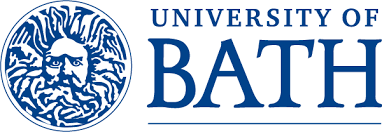 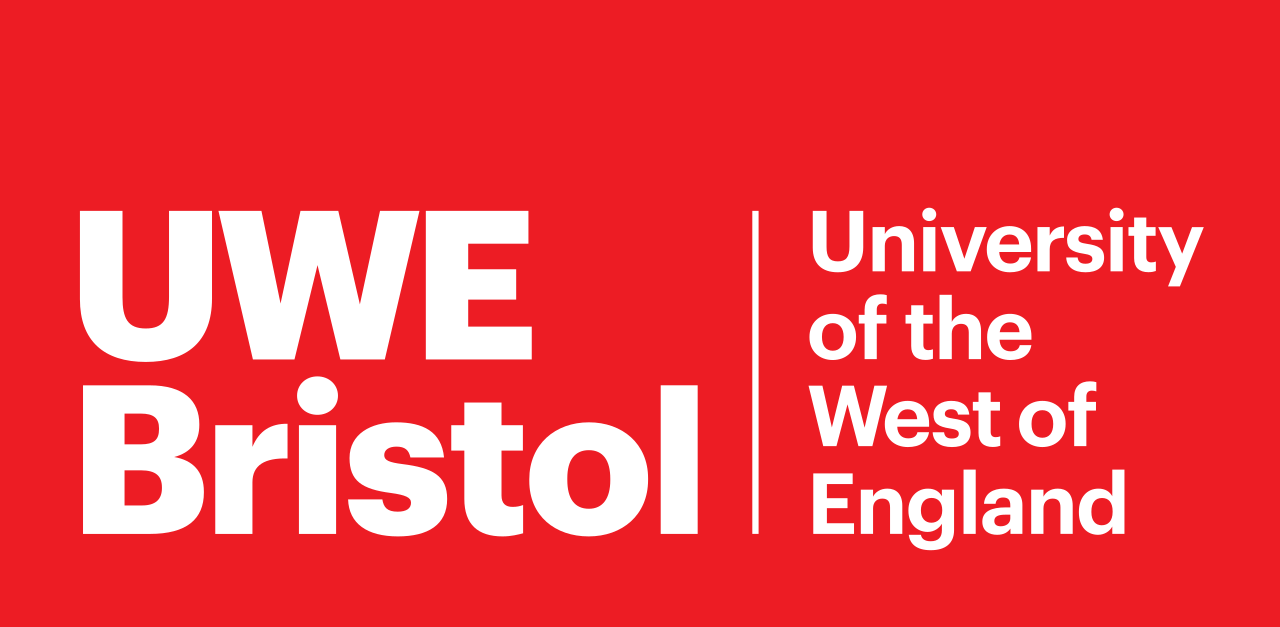 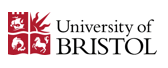 3.Emotional Distress – invasion of work
The nearest relatives highlighting the impact on them at work
F: Yes.  So last year she was ill and she came into my work when I was at work having taken an overdose, expressing that she wanted to kill herself.  So the paramedics came out and then they took her to hospital and then she was assessed in the hospital and they decided to send her home and then two days later she did the same thing and they assessed her and then they decided to send her home and I think then she was assessed two days after that and then they decided to section her. (NR 3)

F:  So I've been really fortunate in that my employer’s been really supportive in allowing me to work from home or take time to go to his care coordination meetings, his ward round meetings, all of that sort of stuff.(NR 17)
[Speaker Notes: The impact on the nearest relatives ability to maintain work, and have an understanding employer.]
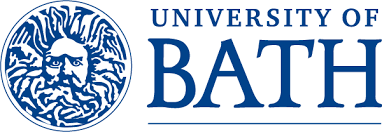 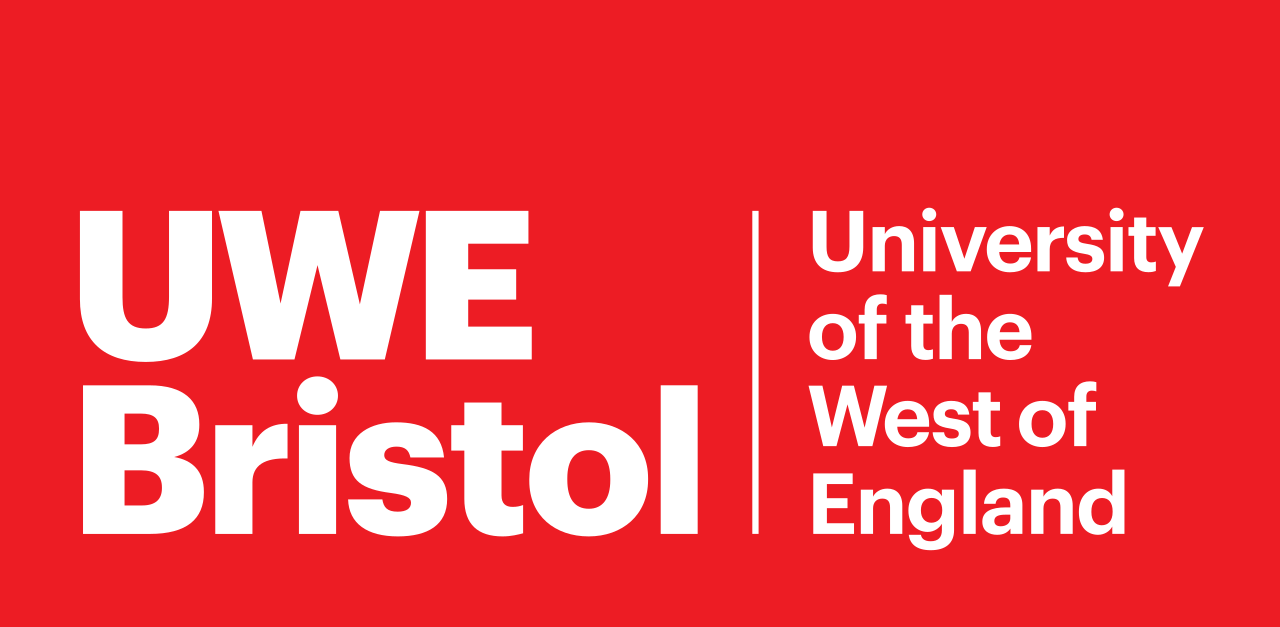 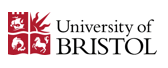 3.Emotional Distress – invasion of lifestyle
The nearest relatives highlighting the impact on lifestyle:
F - About 25 days ago they said that they would be taking him. I've gone to work; they came; they asked him if he would come with them. He said, why? I haven't done anything wrong. They said, well, we need you to come with us. He said, well, all right. They said if you don’t we’re going to make you come with us. He said, well, let me see my cats first and as he sort of turned to feed his cats, they put him in a hold and frog marched him down the street to whatever transport was awaiting to take him out- off there (NR 6).

M - It’s no good telling me go for nice, long walks and stuff and get other activities going because I'm focused- 53 years on, I'm focused on my wife; my love- my life is my wife. Are you with me? (NR14)
[Speaker Notes: Here the nearest relatives is highlighting the impact of lifestyle and activity for them and also for their relative.]
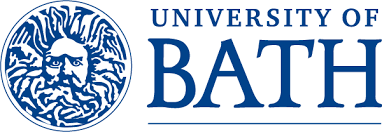 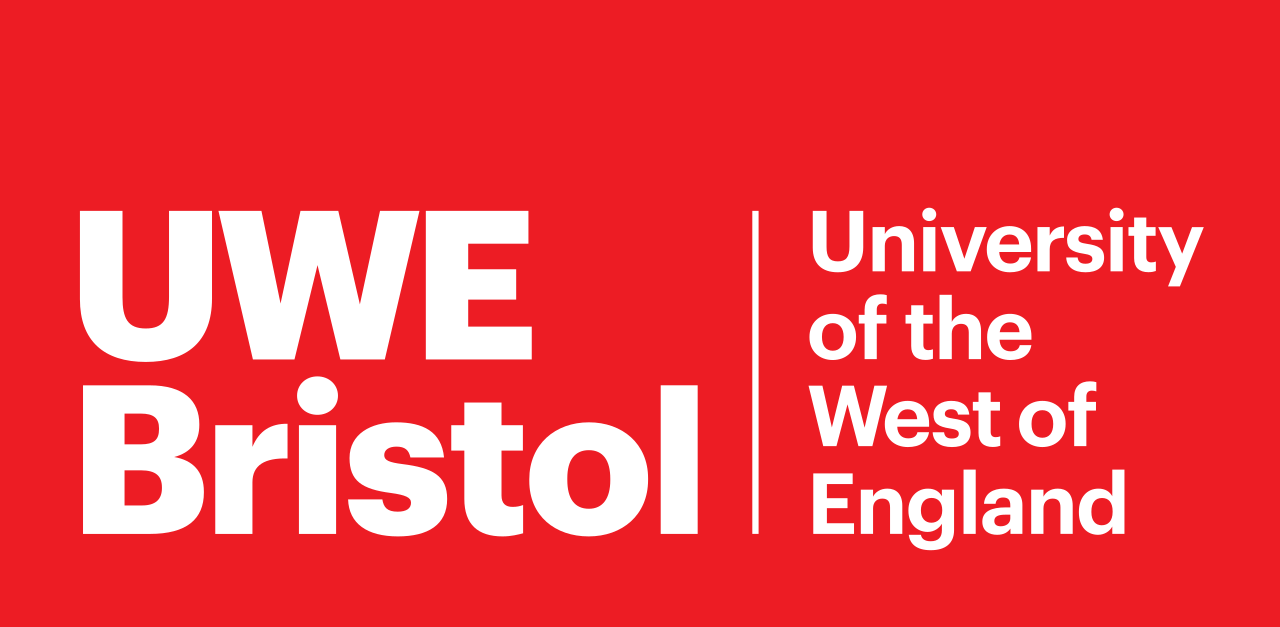 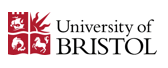 Summary
Explored the literature in relation to family burden.

Consider a number of factors:
Responsibility: (a) Positive (b) not the right choice (c) not explained (d) I’m just family
Emotional Distress (Communication) : (a) communicating with doctors (b) Communication from doctors & wards (c) communication in writing
Emotional Distress (privacy): (a) invasion of my home (b) invasion of my work (c) invasion of my lifestyle
[Speaker Notes: When therefore reviewing these narratives form nearest relatives the burden of responsibility is clear, for some it was positive and just another way of explaining they are family, and for some the role was not well explained.  The nearest relatives expressed their distress and for a least 15 of the 20 participants they were tearful recalling their experiences of the mental health act assessment which detained their relative and their experience of it.]
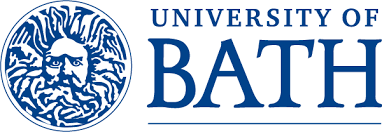 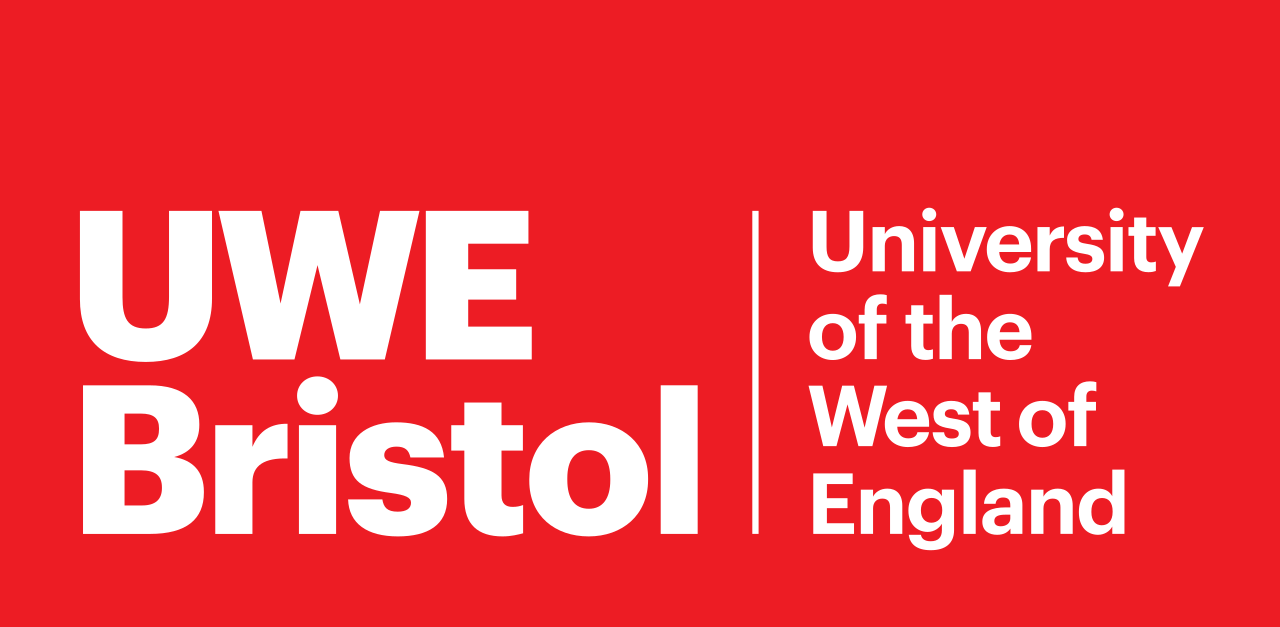 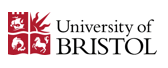 References
Brown, R.M. and Brown, S.L., 2014. Informal caregiving: A reappraisal of effects on caregivers. Social Issues and Policy Review, 8(1), pp.74-102.
Hoenig, J. and Hamilton, M.W., 1966. The schizophrenic patient in the community and his effect on the household. International journal of social psychiatry, 12(3), pp.165-176.
 Jankovic, J., Yeeles, K., Katsakou, C., Amos, T., Morriss, R., Rose, D., Nichol, P., McCabe, R. and Priebe, S., 2011. Family caregivers' experiences of involuntary psychiatric hospital admissions of their relatives–a qualitative study. PLoS One, 6(10), p.e25425.
 Landon, J., Pike, B., Diesfeld, K. and Shepherd, D., 2016. The experiences of parents providing support to adult children with schizophrenia. International Journal of Mental Health and Addiction, 14(4), pp.385-399.
 Rapaport, J., 2003. Ghost of the nearest relative under the Mental Health Act 1983 – Past, present and future. Journal of Mental Health Law, 51, Aug. 
 Smyth, S., Casey, D., Cooney, A., Higgins, A., McGuinness, D., Bainbridge, E., Keys, M., Georgieva, I., Brosnan, L., Beecher, C. and Hallahan, B., 2017. Qualitative exploration of stakeholders’ perspectives of involuntary admission under the Mental Health Act 2001 in Ireland. International journal of mental health nursing, 26(6), pp.554-569.
 Wilkinson, C. and McAndrew, S., 2008. ‘I'm not an outsider, I'm his mother!’A phenomenological enquiry into carer experiences of exclusion from acute psychiatric settings. International Journal of Mental Health Nursing, 17(6), pp.392-401.
 Zarit, S.H., Reever, K.E. and Bach-Peterson, J., 1980. Relatives of the impaired elderly: correlates of feelings of burden. The Gerontologist, 20(6), pp.649-655.